真生会館 学び合いの会 分科会(2024年)教皇フランシスコの思想 Economy of Francesco 基調論文“Oeconomicae et pecuniariae quaestiones”現行経済金融の様々な問題点Considerations for an Ethical Discernment Regarding Some Aspects of the Present Economic-Financial System現行経済金融システムの諸相に関しan ethical discernmentするための様々な約因全34節を5回に分けて精読
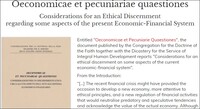 第1章「はじめに」								第1節～第6節
第2章「根本となる様々な約因」					第7節～第17節
第3章「現行の文脈に関して解明された幾つかの事柄」	第18節～第33節
第4章「結論」									第34節
2024年第一回　3月16日：第1節～第9節 　今の時代を生きる私達は、それぞれの人間ペルソナの限られたvisionしか示していない
2024年第二回　5月18日：第10節～第17節　それぞれの人間ペルソナによる或る自発的率先が、何よりも求められている
2024年第三回　7月20日：第18節～第26節  
2024年第四回　9月21日：第27節～第33節　
2024年第五回   11月16日：第34節
経済と金融の形而下代行者が、倫理に関する見当識 (bearings)をどう持てば良いのか、
詳しく具体的に示して欲しいという要望が、彼ら全員から益々多く寄せられている。
lawfulness（形而上法的正当性）且つno intention of tax avoidance(税金逃れの意図無し)
であるbusinessには、国家は課税出来ない。
無冠詞realityにおいては、私達 every oneが、特に、一人一人全てのoneが
孤独に留まらなければ、多くのことを成し遂げることができる。
2024.07.20＠真生会館
半訳：齋藤旬
2024.07.19 rev.10b
1
経済と金融の形而下代行者が、倫理に関する見当識 [訳註15]をどう持てば良いのか、詳しく具体的に示して欲しいという要望が、彼ら全員から益々多く寄せられている。
2
国別地域別に多様な構造を有す金融システムの間において脱国家的なco-ordination [訳註17][36]が、緊急に必要だと分かります。
3
いかなる倫理からも独立した自己充足が市場において推定されるという信念が、如何に浅薄か
4
各国規制当局は、常に独立性を保つ一方で、衡平性とthe public benefitに関し急務が生じた際は、ひと束に拘束されなければなりません。こうすることが困難なことは理解できますが、異なる国家間で統合された脱国家的展望を持つ一致した規範システムを模索し、強制賦課することを諦めてはいけません。
5
そもそも貯蓄とは、金融アドバイザーに信任されたならば、単に管理されるのではなく、手厚くadminister [訳註22]されるべきものなのです。
6
外界は内界に適合する[訳註24]。
7
そのビジネス・カルチャーの中心にそのペルソナを、即ち、関わるペルソナ達の関係性の質を明確に据え、全てのcompanyが単に一時的でも周辺的でもない、むしろ、その一つ一つ全ての行動を内部から社会に向けて推進し活性化し、何らかの形の社会的応答責任を実践する。
8
一方で、credit-worthiness（信用相応、訳註27）成立の前提として、不健全な共謀から守られた革新的capabilityを持つ本当に相応しい形而上益受益者を特定する慎重な選択活動がキチンと行われているとします。すると...。
9
titles of credit（信用タイトル）の創造は極めて危険です。
10
所謂「デリバティブ」を含む幾つかの金融商品は、特定の取引に内在するリスクに対する保険を保証する目的で作成されており、このリスクに帰属する推定価額に基づいて行われる或る種のギャンブルが含まれることがしばしばあります
11
ペルソナ達が、他の経済的形而下主体の破滅に関心を育み始め、遂には、破滅させることを自分の意志で決意する。この様な特異な事例を生み出してしまいました。
12